Rappel des règles à respecter pendant les réunions Girls only / Reminder of the rules to follow during Girls Only meetings
Ecoute

Bienveillance

Confidentialité des échanges
Listening

Benevolence

Confidentiality of exchanges
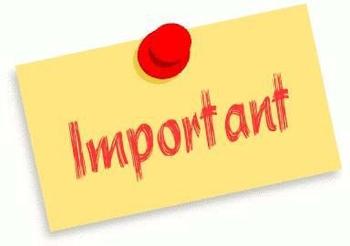 Format de la réunion / Meeting format
Deux heures 

Autour d’un thé

Aucune obligation d’intervenir dans le débat

Possibilité de parler en français ou en anglais, à sa convenance. Les participantes qui le peuvent traduiront
Two hours 

Around a tea

No obligation to intervene in the debate

Possibility to speak in French or English, at your convenience. Participants who are able to do so will translate
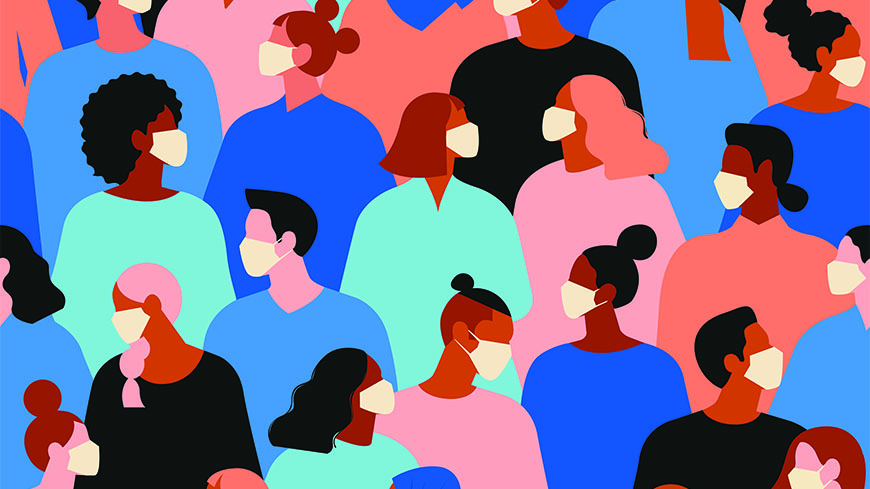 Impacts de la pandémie sur le travail / Impacts of the pandemic on work
Lien vers la page internet de la commission : https://www.irif.fr/egalite-fh
Link to the commission’s webapge :https://www.irif.fr/en/egalite-fh
Impacts de la pandémie sur le travail / Impacts of the pandemic on work
3 situations :
Administratif : 
Réorganisation des cours / des évènements…
Modification du travail du secrétariat 
Enseignement :
Adaptation des cours au distanciel
Implication dans le suivi des étudiants
Recherche : 
Organisation de conférences
Publication
3 situations :
Administrative : 
Reorganization of courses / events...
Changes in the work of the Secretariat 
Teaching :
Adaptation of the courses to the distance
Involvement in student follow-up
Research : 
Organization of conferences
Publication
Administration / Administrative
Les femmes sont plus souvent impliquées dans des tâches dites « invisibles » :
Guider et conseiller
Garder une certaine dynamique sociale au sein d’une équipe / d’une institution
Effectuer des tâches d’intérêt collectif
=> Déjà en temps normal, les femmes ont tendance à s’investir plus que les hommes dans ces activités. La crise renforce ces inégalités déjà présentes
Extrait de COVID-19 : la parité en recherche menacée ? | CNRS
Pour le secrétariat notamment, mais pour d’autres aussi, difficultés de passer du jour au lendemain en 100% télétravail, avec des échanges uniquement en dématérialisé (réorganisation du mode entre collègues et des procédures)
Women are more often involved in so-called "invisible" tasks:
Guiding and counseling
Maintaining a certain social dynamic within a team / institution
Perform tasks of collective interest
=> Already in normal times, women tend to be more involved than men in these activities. The crisis reinforces these already existing inequalities
Extract from COVID-19 : la parité en recherche menacée ? | CNRS
For the secretariat in particular, but also for others, difficulties to switch overnight to 100% telework, with exchanges only in dematerialized mode (reorganization of the mode between colleagues and procedures).
Enseignements / Teaching
« Les étudiant.e.s dépendent des enseignantes pour le soutien émotionnel et attendent plus de clémence de la part des femmes que des hommes ».
=> La pandémie accentue encore plus l’implication des femmes dans l’enseignement
Extrait d’une étude évoquée dans COVID-19 shines spotlight on gender inequity in academia (phys.org)
“Students depend on female faculty for emotional support and expect more leniency from women vs. male faculty ”. 
=> Pandemic further increases women's involvement in teaching
Extract from a study referred to in COVID-19 shines spotlight on gender inequity in academia (phys.org)
Recherche / Research
Témoignages 
 « La recherche est passée par-dessus bord. C’est important et je veux le faire, mais ce n’est pas aussi urgent que de soutenir mes étudiants. Mes étudiants et mes enfants doivent être ma priorité ». 
« Personne ne vous pousse à déposer un projet de recherche, donc dans un sens cela devient encore plus un luxe que de publier dans un journal ». 
Extraits de  Women's research plummets during lockdown - but articles from men increase | Higher education | The Guardian
Testimonials 
“Research has fallen by the wayside. It’s important and I want to do it, but it’s not as urgent as supporting my students. My students and my children have to be my priority.”
“No one is standing over you saying you must apply for a grant, so in a sense that becomes even more of a luxury than writing a research paper for a journal.”
Extracts from  Women's research plummets during lockdown - but articles from men increase | Higher education | The Guardian
Impacts de la pandémie sur le travail / Impacts of the pandemic on work
Dans tous les cas : 
Nécessité de changer son organisation de travail (télétravail)
Difficulté à concilier vie pro / vie perso
Impact sur le moral
In any case : 
Need to change work organization (telework) 
Difficulty to reconcile professional and personal life
Impact on morale
Questions
Avez-vous des difficultés ?
Dans quel domaine ?
Avez-vous des bonnes pratiques à partager avec le groupe ?
Are you struggling ?
In which area ? 
Do you have good practises to share with the group ?